MODELO DE SLIDE CLARO
Autor da Apresentação
MODELO DE SLIDE ESCURO
Autor da Apresentação
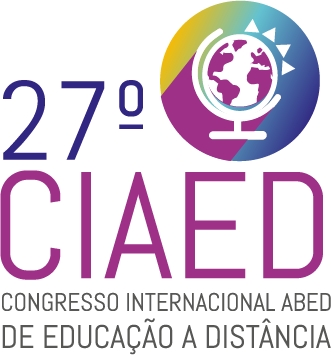 Seu nome
Atuação
Coloque sua
foto aqui!
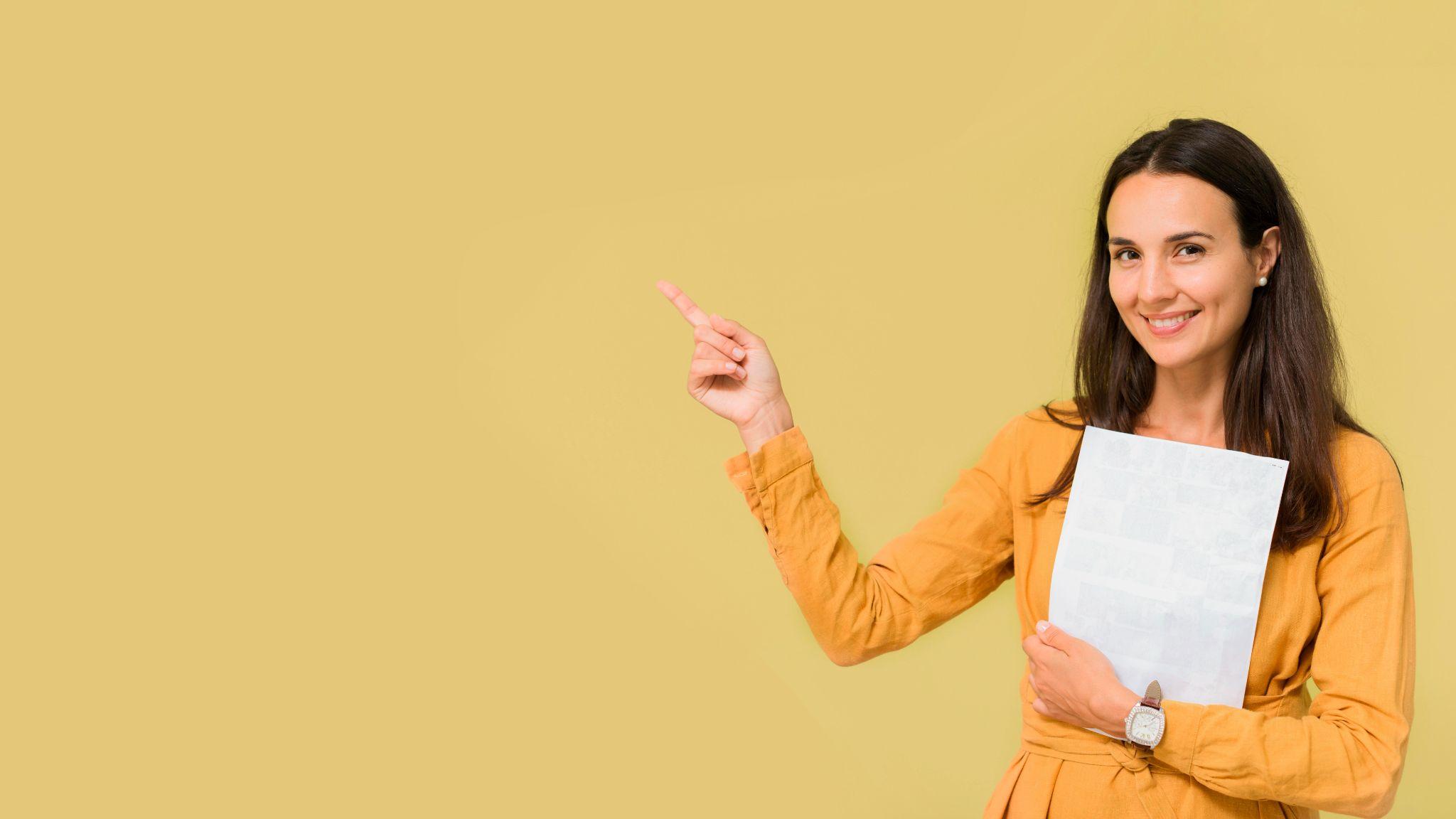 Currículo: Lorem ipsum dolor sit amet consectetur adipiscing elit.
Currículo: Lorem ipsum dolor sit amet consectetur adipiscing elit.
Currículo: Lorem ipsum dolor sit amet consectetur adipiscing elit.
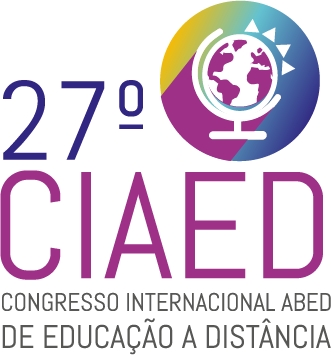 TÍTULO DO TEXTO
Lorem ipsum dolor sit amet, consectetur adipiscing elit. Quisque lobortis tortor sed diam mollis faucibus. Donec imperdiet mauris non consequat condimentum. Sed euismod arcu leo, id porttitor est consectetur consectetur. Suspendisse non ante quis dui pretium faucibus. Nulla mollis massa sit amet neque accumsan consectetur. Suspendisse potenti. Etiam est sapien, finibus a mi nec, ultrices convallis felis. Etiam fermentum vitae eros id tempor. Sed malesuada commodo dui, nec rhoncus odio volutpat sit amet. Suspendisse sollicitudin odio mi, ac tincidunt nunc rutrum sit amet.
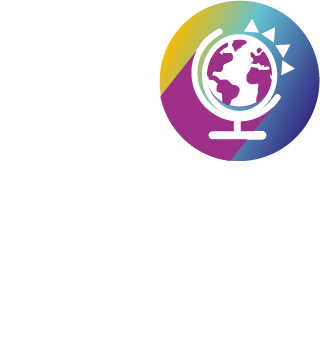 Este slide pode ser usado para uma frase importante ou o início de um assunto.
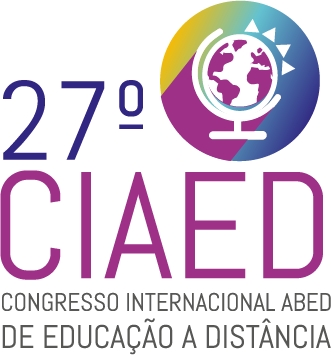 “
Neste slide você pode inserir uma citação ou uma frase. Por favor posicione as aspas ao lado do começo e do fim do texto, sem alterar sua posição horizontal. Se sua frase for curta, você pode aumentar o tamanho da fonte para torná-la mais impactante também!

Fonte, autor.
”
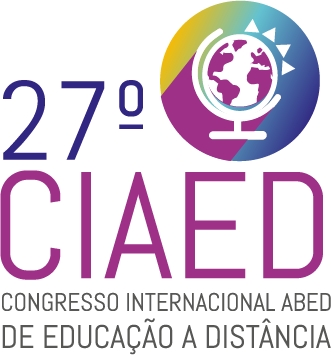 TÍTULO DO TEXTO
Insira sua imagem aqui.
Exemplo de layout com uma caixa de texto e uma imagem ao lado. 

Você pode copiar este exemplo e usar na sua apresentação, modificando o que for preciso.
Legenda da imagem
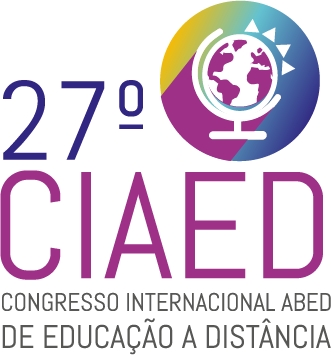 DUAS IMAGENS
Insira sua imagem aqui.
Insira sua imagem aqui.
Legenda da imagem
Legenda da imagem
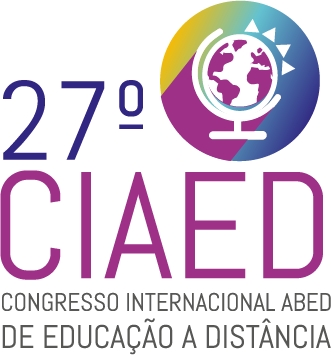 Insira sua imagem aqui.
Insira sua imagem aqui.
Legenda da imagem
Legenda da imagem
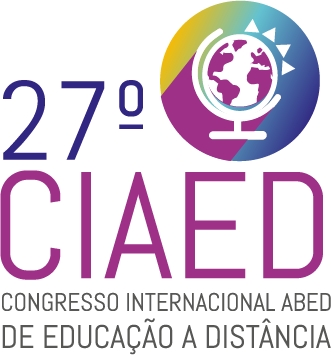 Insira sua imagem aqui.
Legenda da imagem
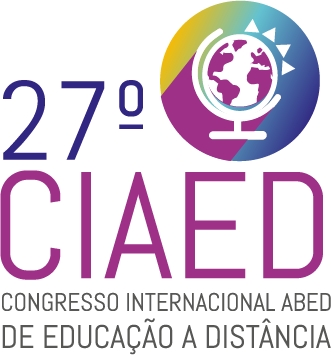 IMAGEM GRANDE COM TÍTULO
Insira sua imagem aqui.
Legenda da imagem
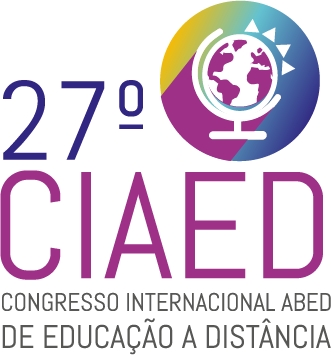 SLIDE COM DIAGRAMA
Item 1
Exemplo de layout com um diagrama simples.

Você pode copiar este exemplo e usar na sua apresentação, modificando o que for preciso.
Item 2
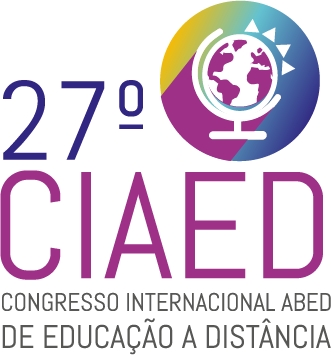 SLIDE COM DIAGRAMA
Exemplo de layout com um diagrama simples. Você pode copiar este exemplo e usar na sua apresentação, modificando o que for preciso.
Item 2
Item 3
Item 1
Texto de exemplo: Lorem ipsum dolor sit amet, consectetu adipiscing elit.
Texto de exemplo: Lorem ipsum dolor sit amet, consectetu adipiscing elit.
Texto de exemplo: Lorem ipsum dolor sit amet, consectetu adipiscing elit.
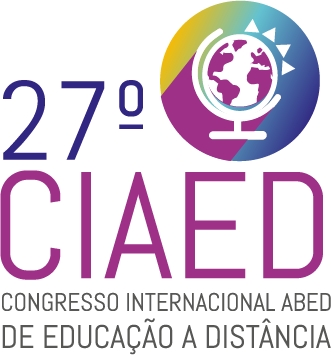 ONDE ME ENCONTRAR
Redes sociais
Contatos
99 99999 - 9999
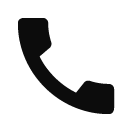 Seu Facebook
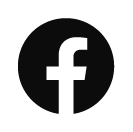 seusite.com.br
@seuinstagram
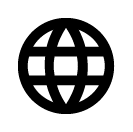 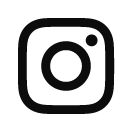 seu@email.com
@seutwitter
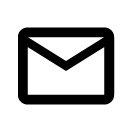 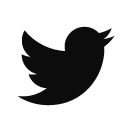 Seu LinkedIN
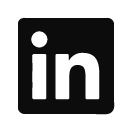 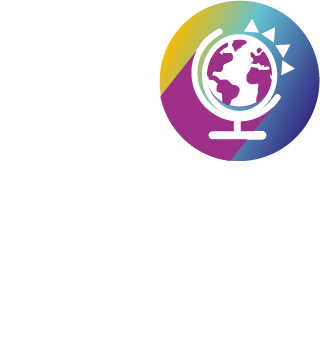 ONDE ME ENCONTRAR
Redes sociais
Contatos
99 99999 - 9999
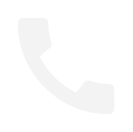 Seu Facebook
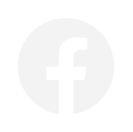 seusite.com.br
@seuinstagram
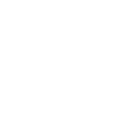 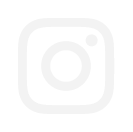 seu@email.com
@seutwitter
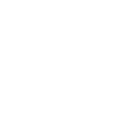 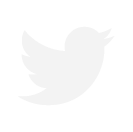 Seu LinkedIN
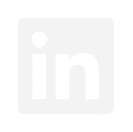